#УКРДУЗТ #ВСТУП2023 #УКРДУЗТ #ВСТУП2023 #УКРДУЗТ
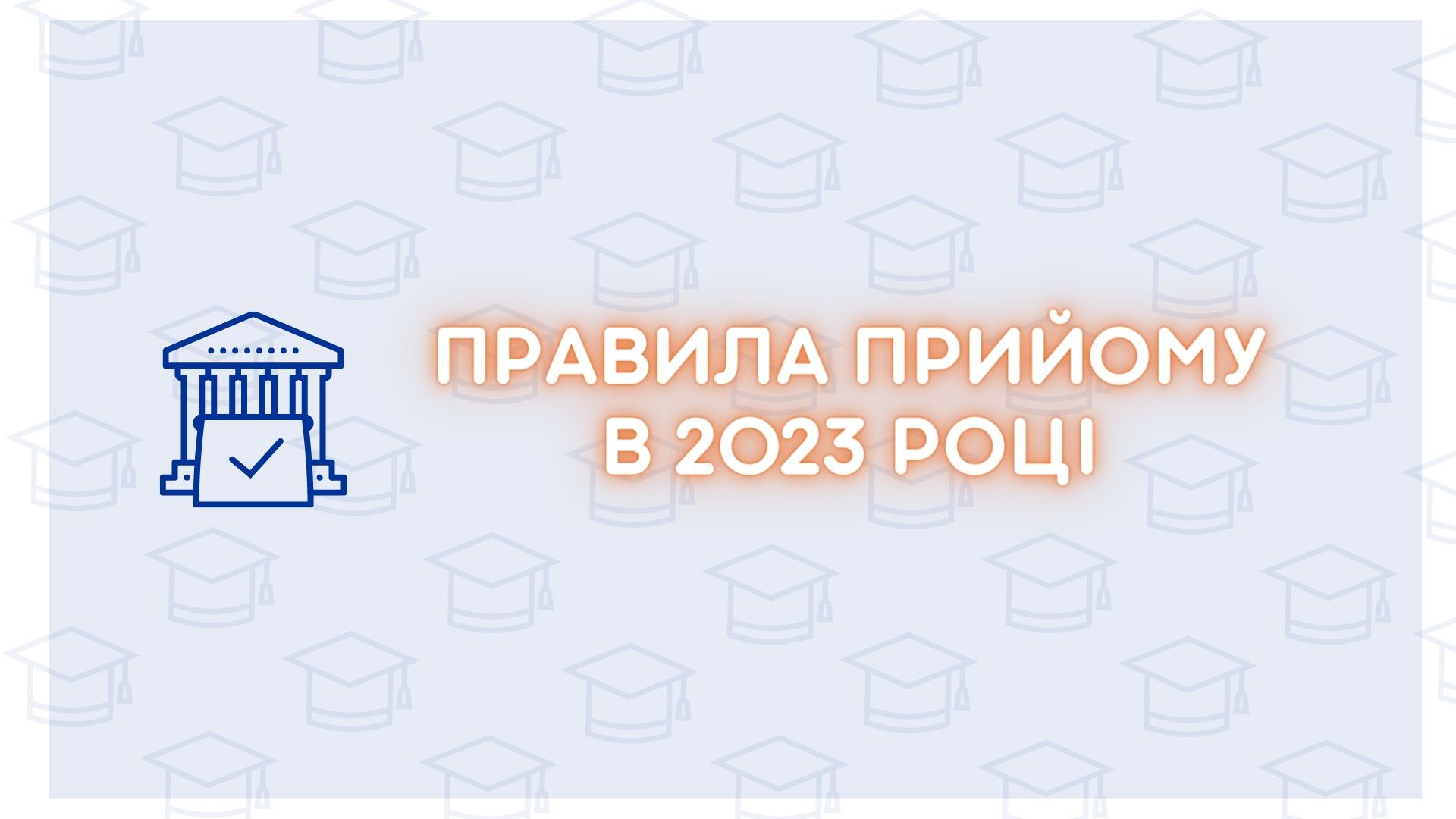 #УКРДУЗТ #ВСТУП2023 #УКРДУЗТ #ВСТУП2023 #УКРДУЗТ
#УКРДУЗТ #ВСТУП2023 #УКРДУЗТ #ВСТУП2023 #УКРДУЗТ
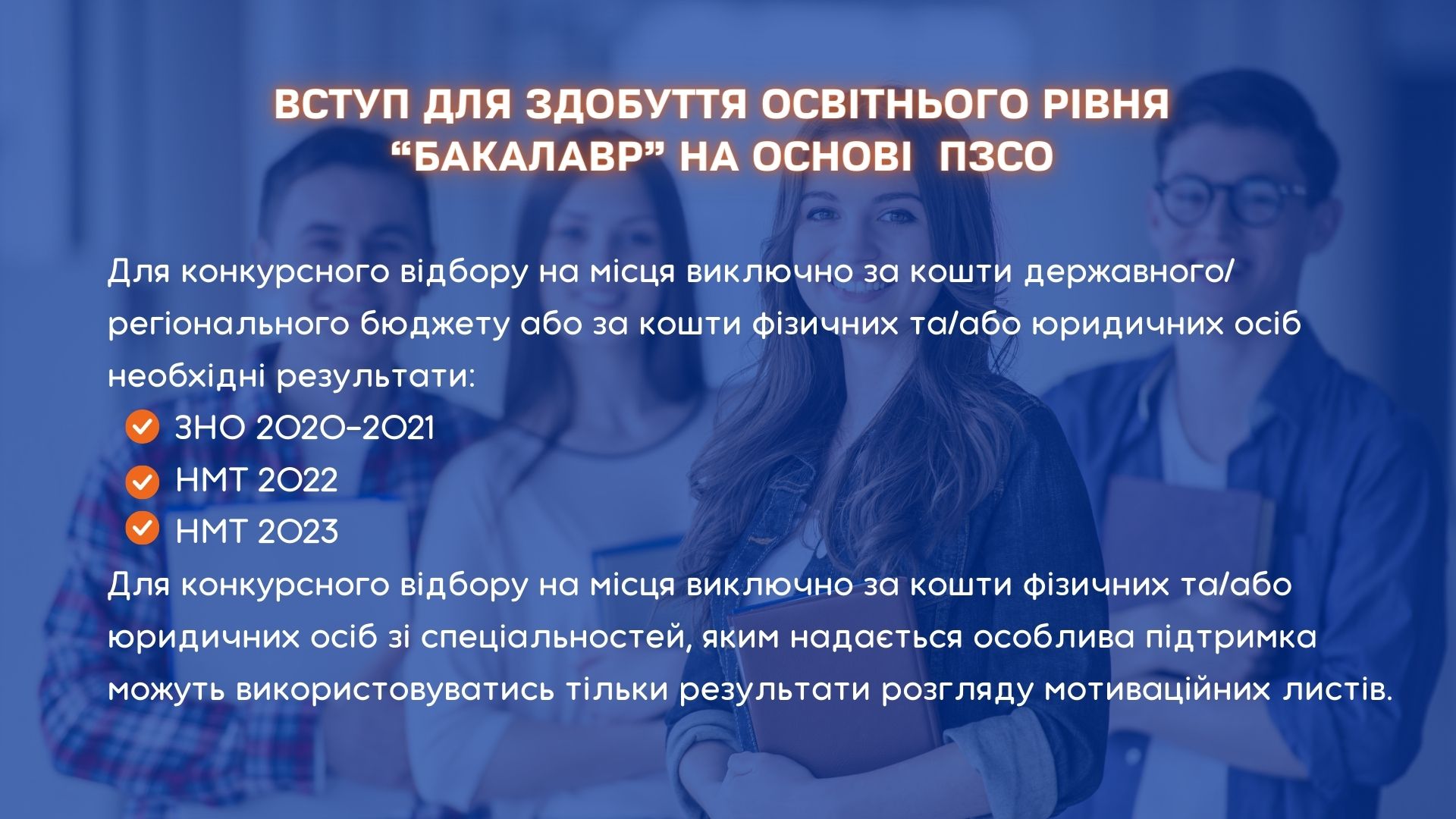 #УКРДУЗТ #ВСТУП2023 #УКРДУЗТ #ВСТУП2023 #УКРДУЗТ
#УКРДУЗТ #ВСТУП2023 #УКРДУЗТ #ВСТУП2023 #УКРДУЗТ
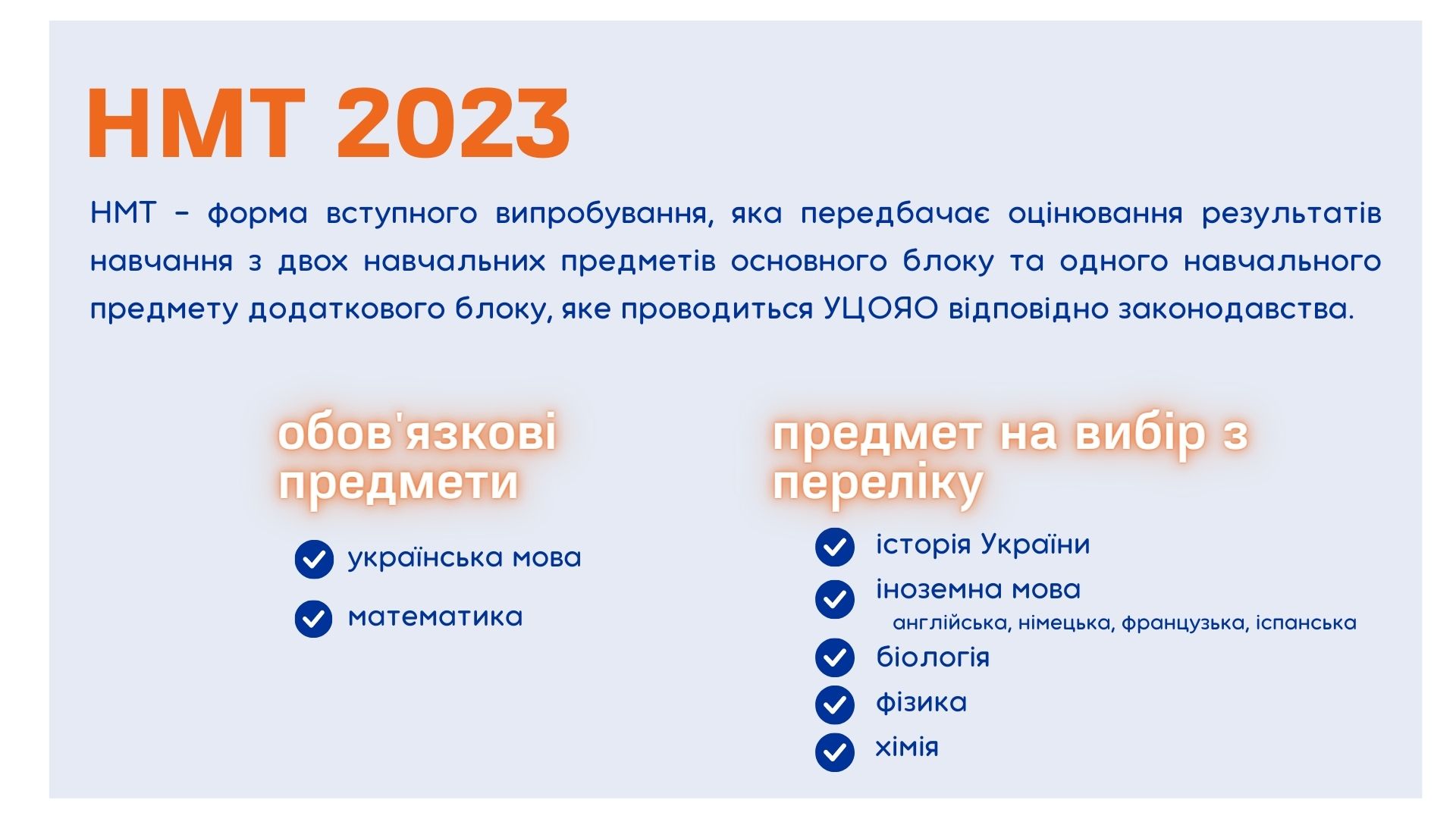 #УКРДУЗТ #ВСТУП2023 #УКРДУЗТ #ВСТУП2023 #УКРДУЗТ
#УКРДУЗТ #ВСТУП2023 #УКРДУЗТ #ВСТУП2023 #УКРДУЗТ
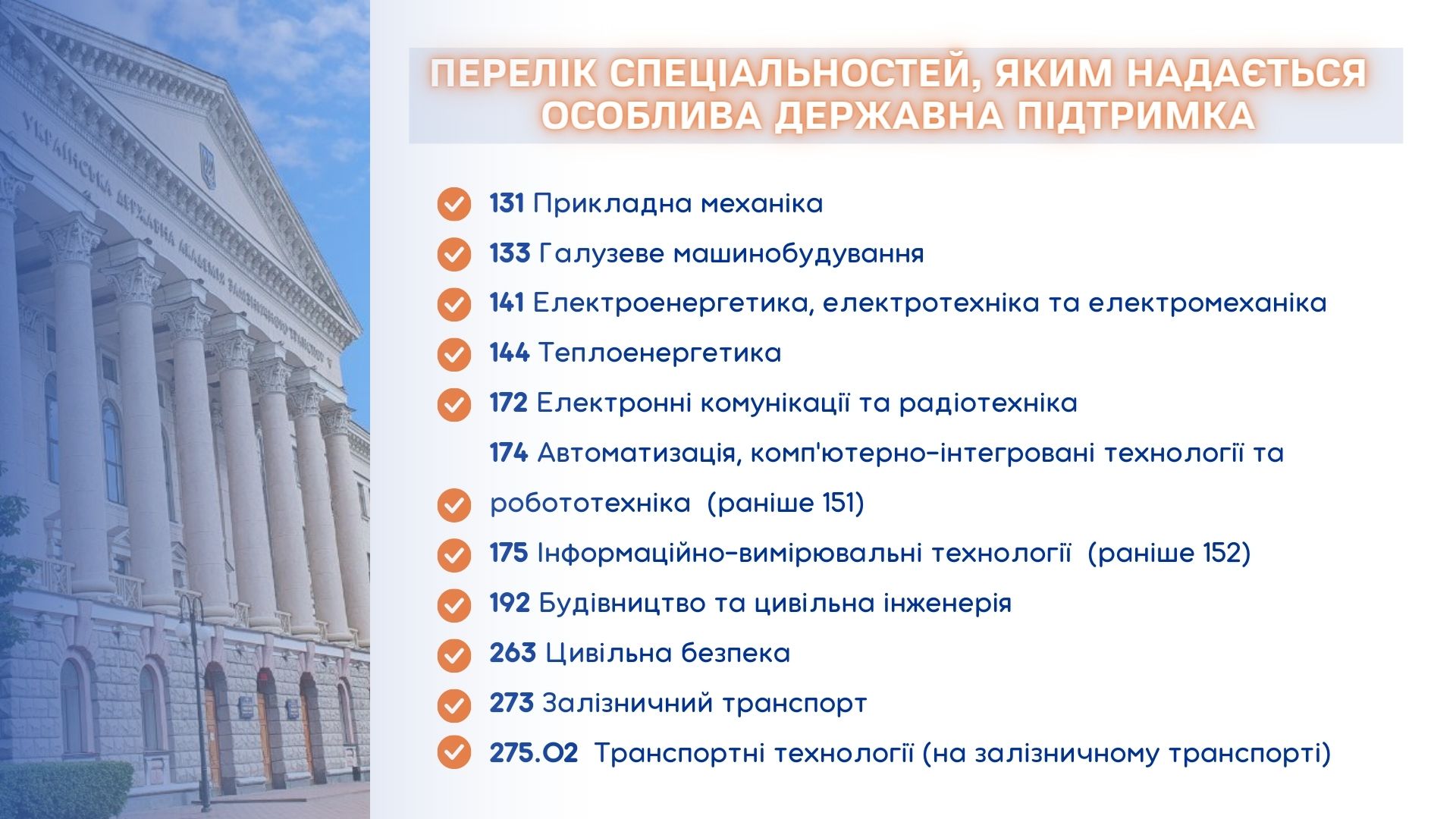 #УКРДУЗТ #ВСТУП2023 #УКРДУЗТ #ВСТУП2023 #УКРДУЗТ
#УКРДУЗТ #ВСТУП2023 #УКРДУЗТ #ВСТУП2023 #УКРДУЗТ
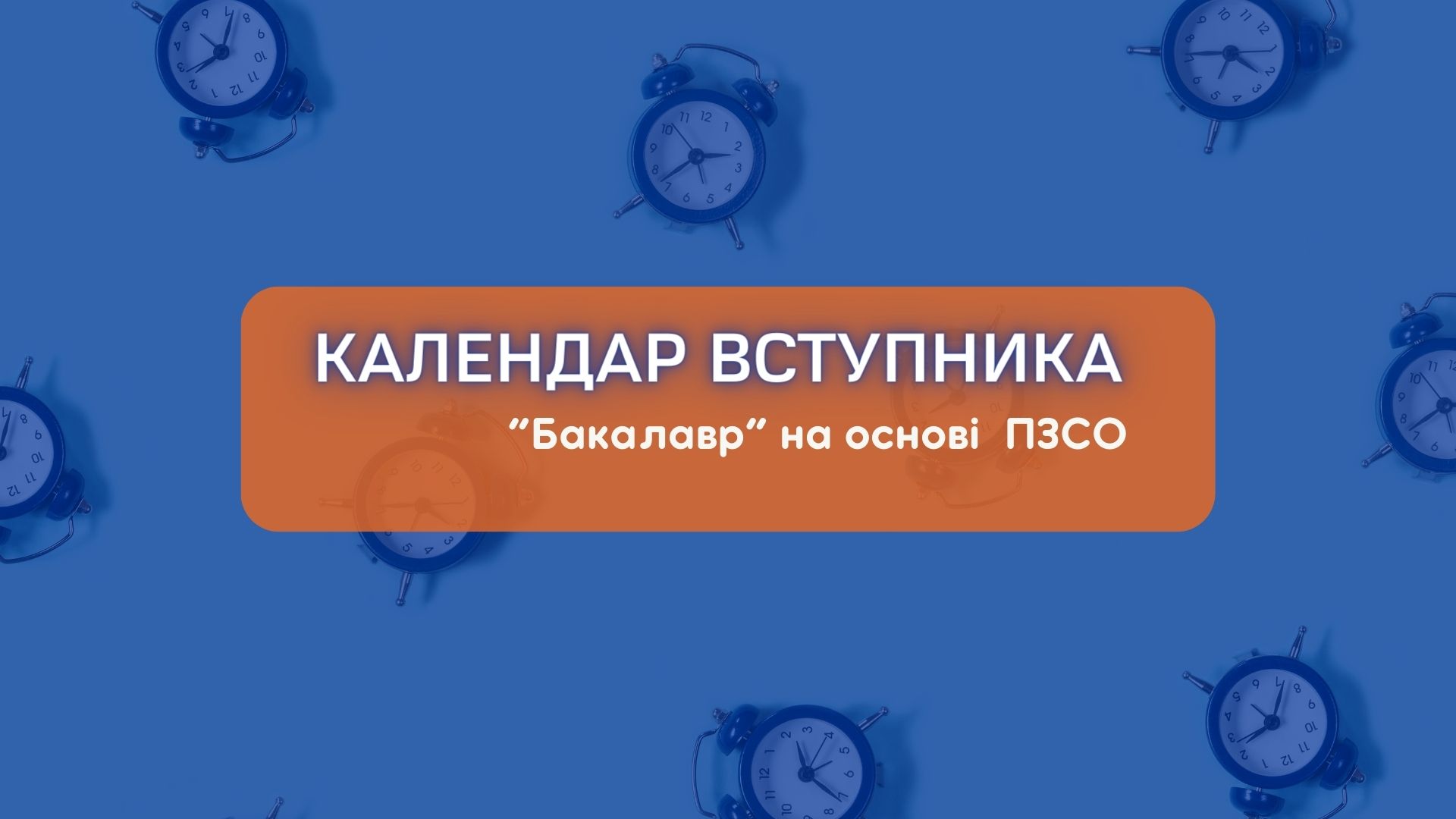 #УКРДУЗТ #ВСТУП2023 #УКРДУЗТ #ВСТУП2023 #УКРДУЗТ
#УКРДУЗТ #ВСТУП2023 #УКРДУЗТ #ВСТУП2023 #УКРДУЗТ
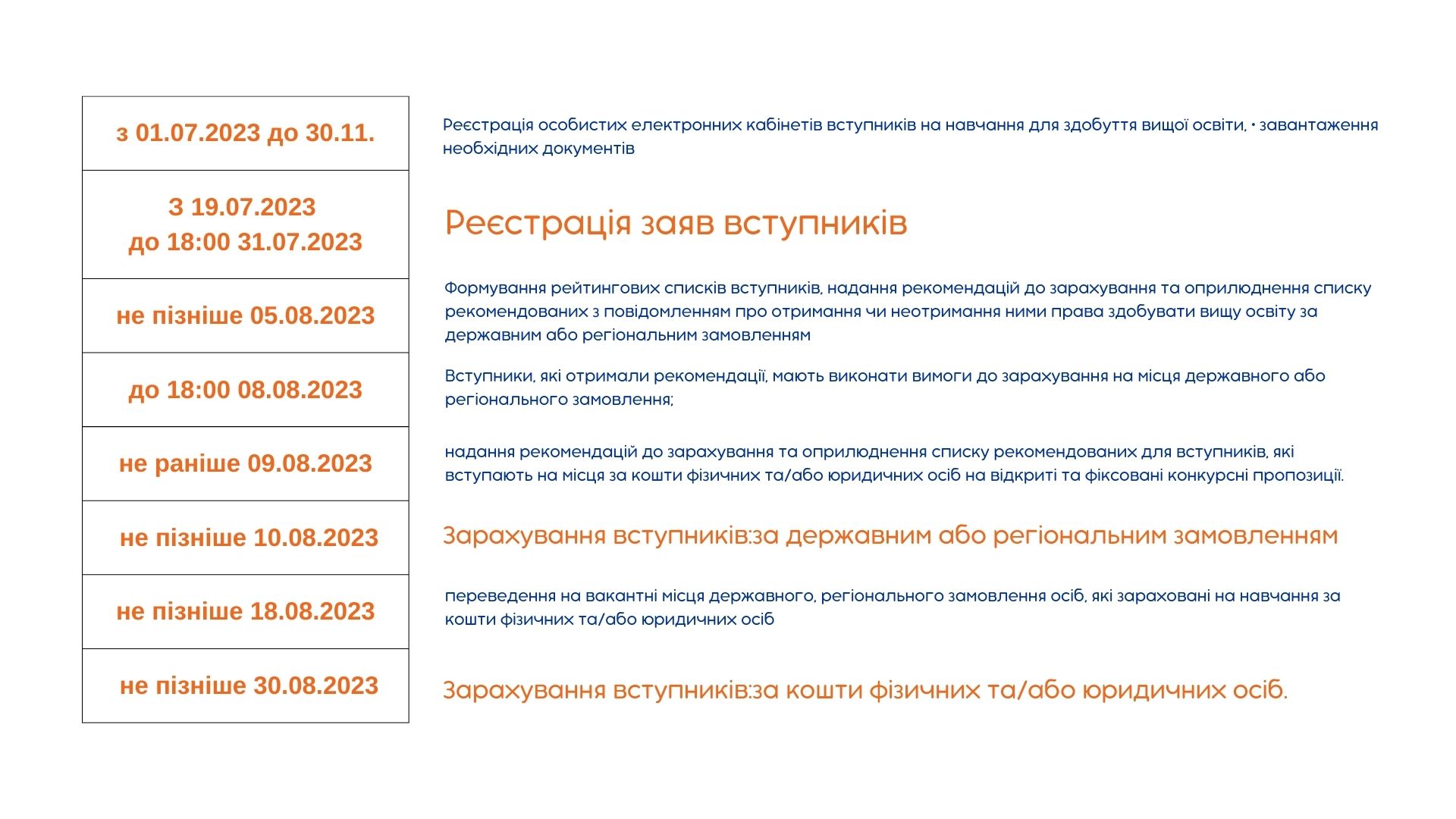 #УКРДУЗТ #ВСТУП2023 #УКРДУЗТ #ВСТУП2023 #УКРДУЗТ
#УКРДУЗТ #ВСТУП2023 #УКРДУЗТ #ВСТУП2023 #УКРДУЗТ
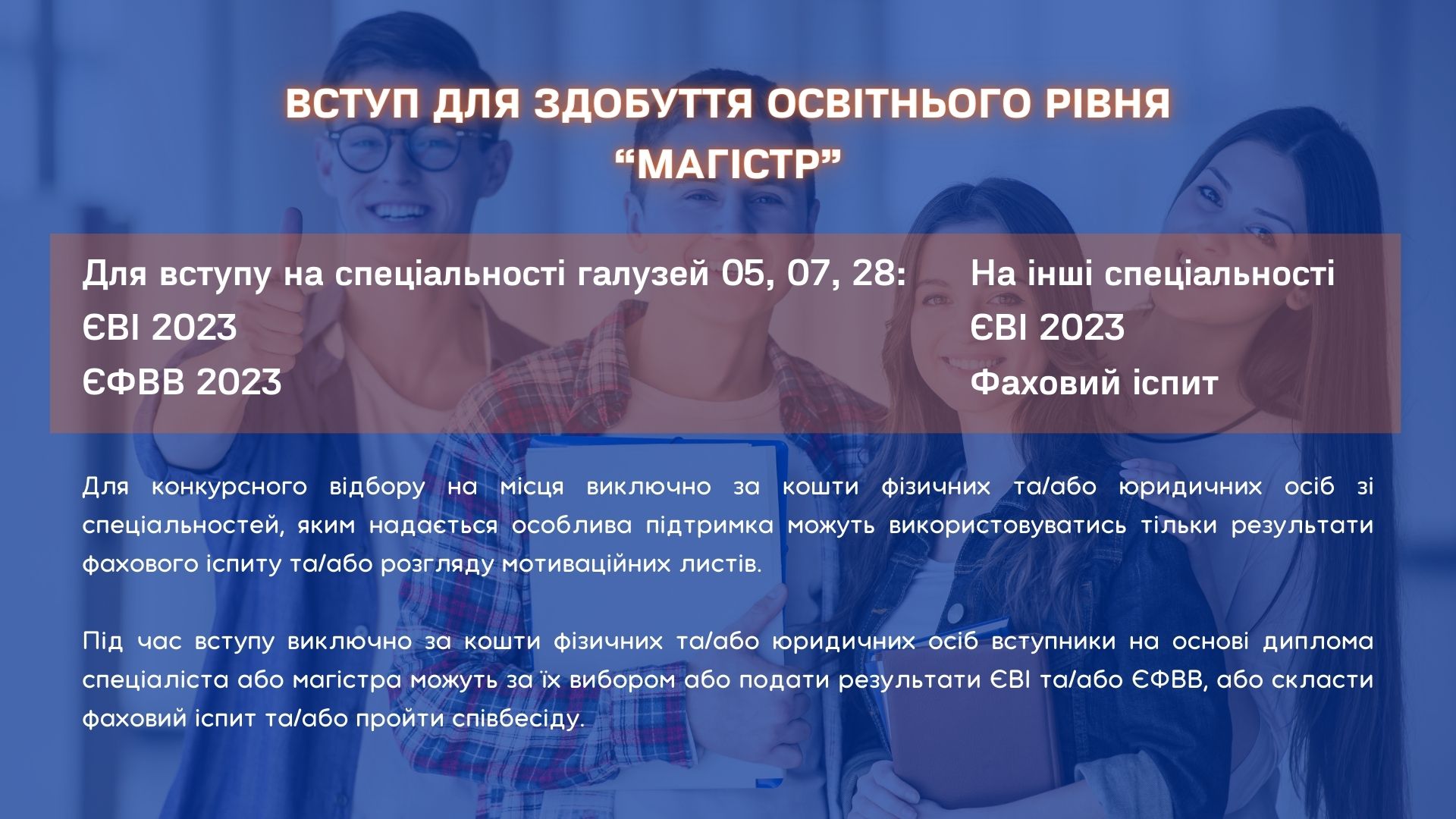 #УКРДУЗТ #ВСТУП2023 #УКРДУЗТ #ВСТУП2023 #УКРДУЗТ
#УКРДУЗТ #ВСТУП2023 #УКРДУЗТ #ВСТУП2023 #УКРДУЗТ
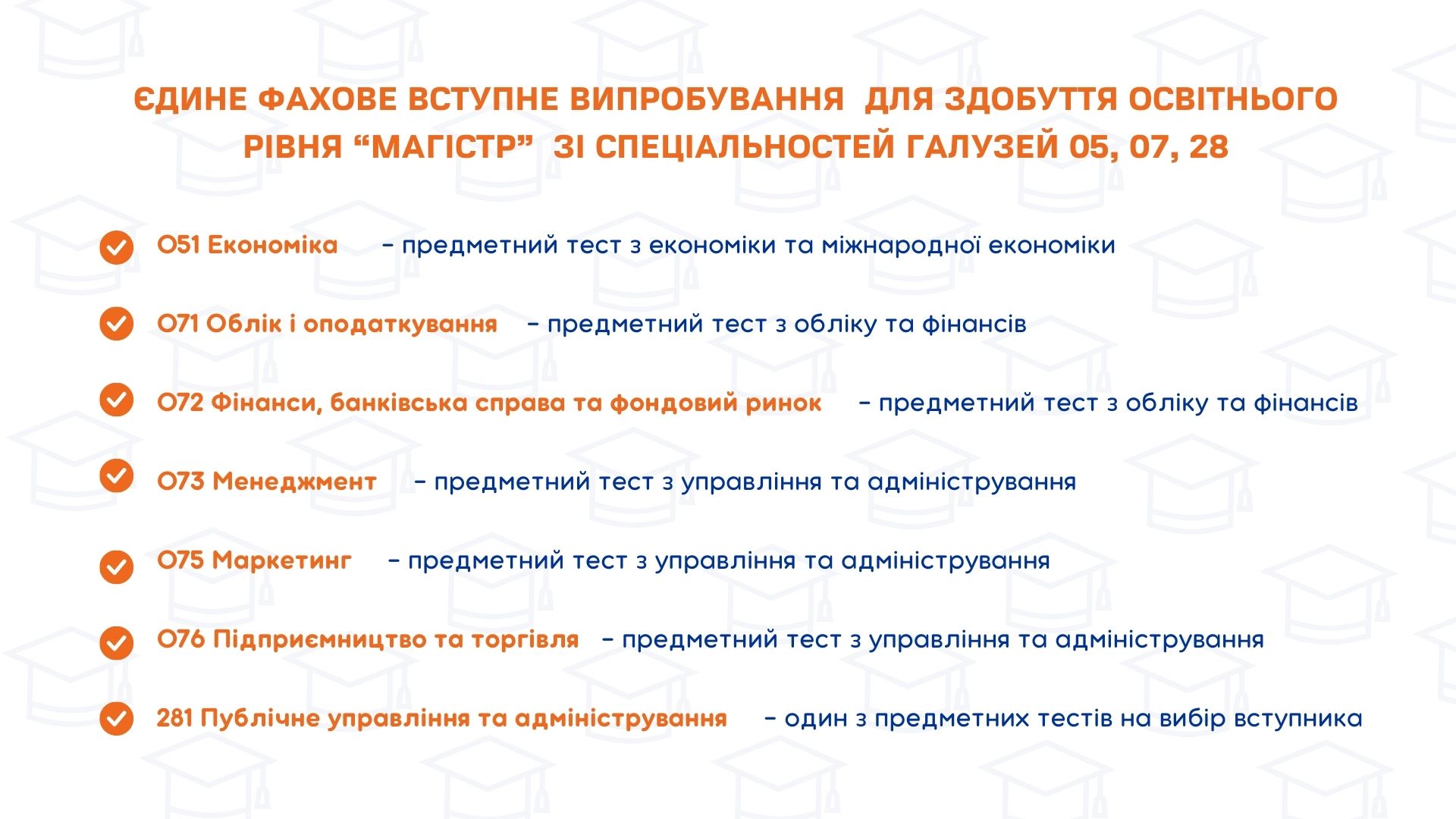 #УКРДУЗТ #ВСТУП2023 #УКРДУЗТ #ВСТУП2023 #УКРДУЗТ
#УКРДУЗТ #ВСТУП2023 #УКРДУЗТ #ВСТУП2023 #УКРДУЗТ
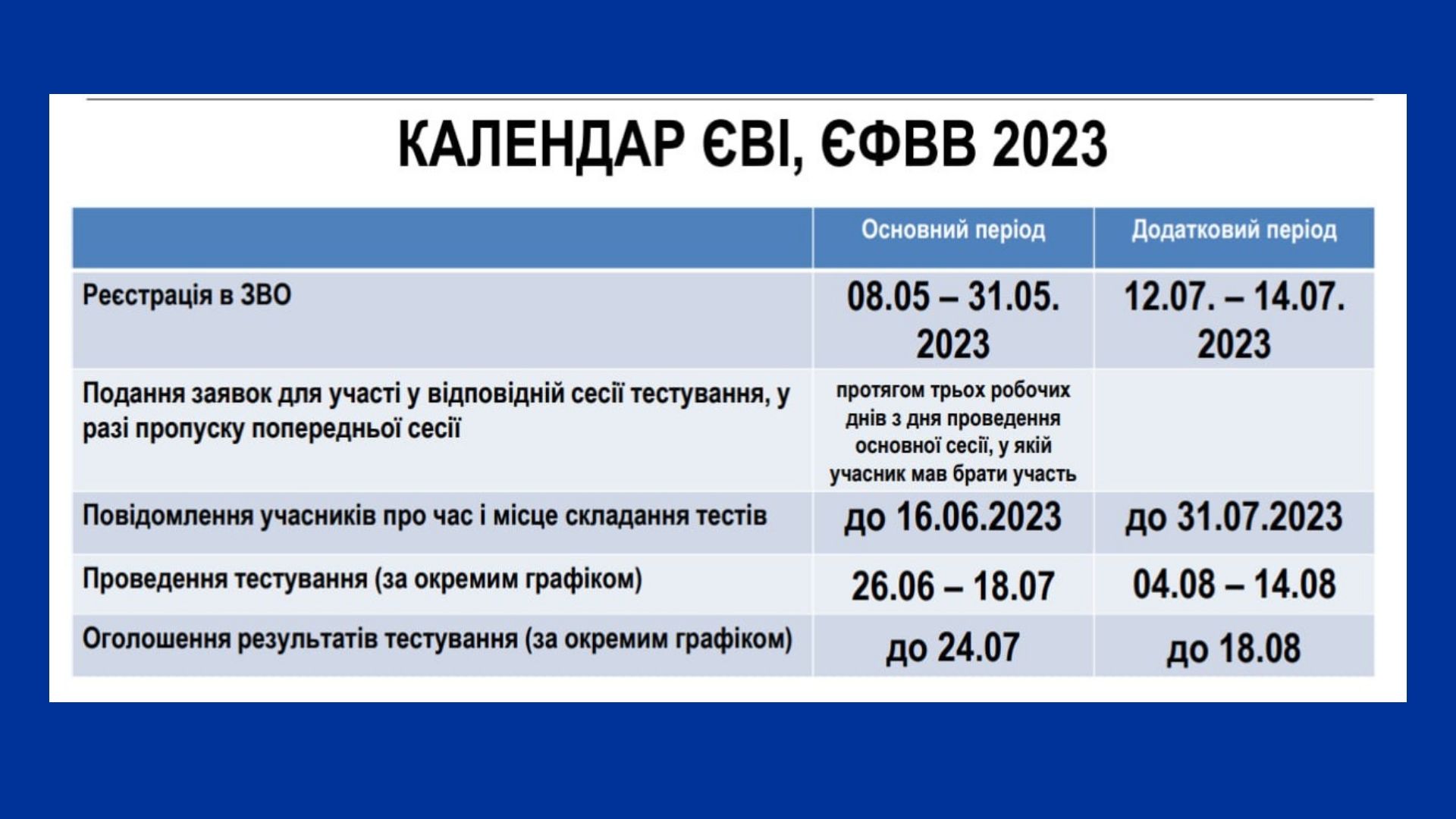 #УКРДУЗТ #ВСТУП2023 #УКРДУЗТ #ВСТУП2023 #УКРДУЗТ
#УКРДУЗТ #ВСТУП2023 #УКРДУЗТ #ВСТУП2023 #УКРДУЗТ
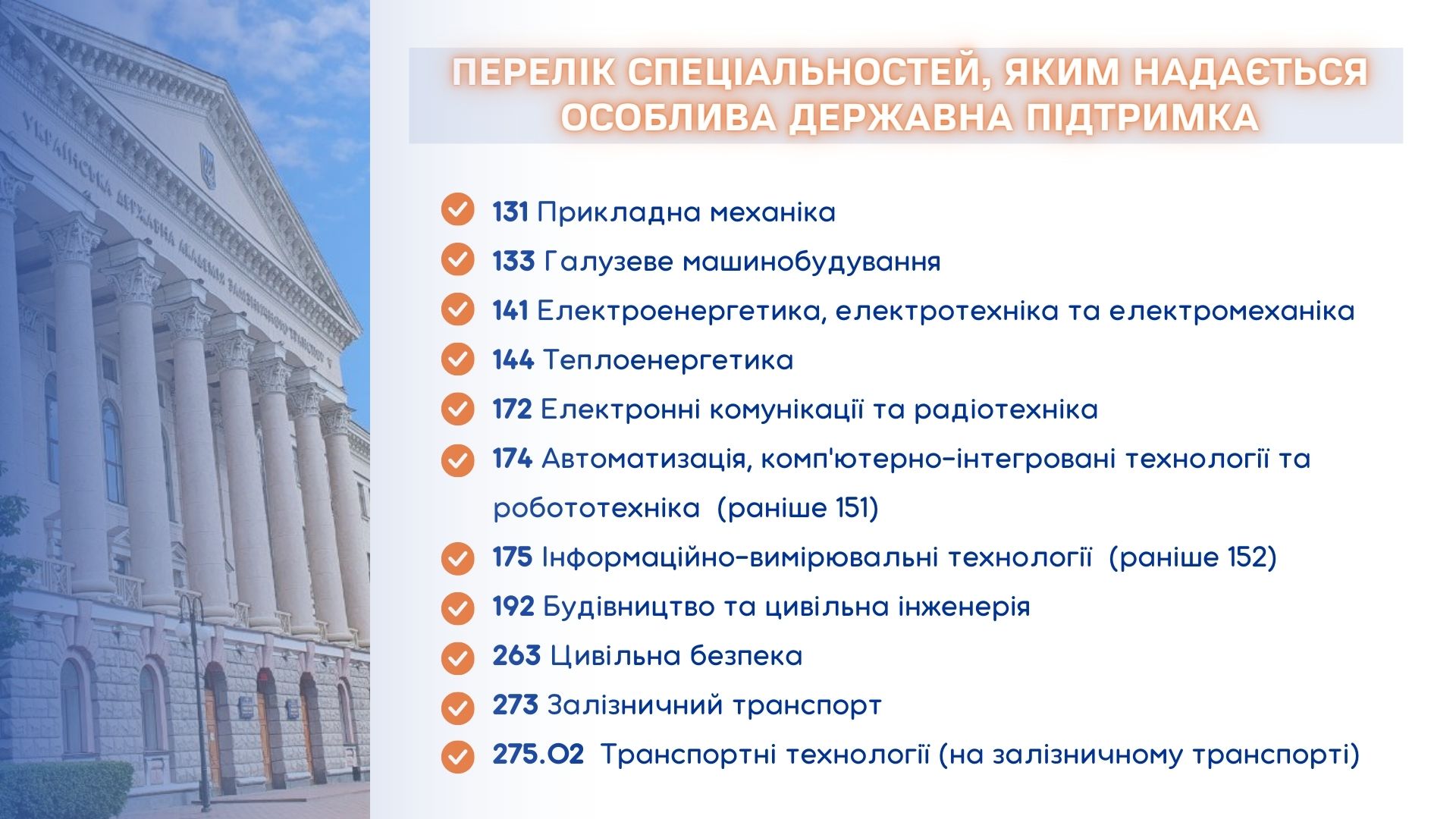 #УКРДУЗТ #ВСТУП2023 #УКРДУЗТ #ВСТУП2023 #УКРДУЗТ
#УКРДУЗТ #ВСТУП2023 #УКРДУЗТ #ВСТУП2023 #УКРДУЗТ
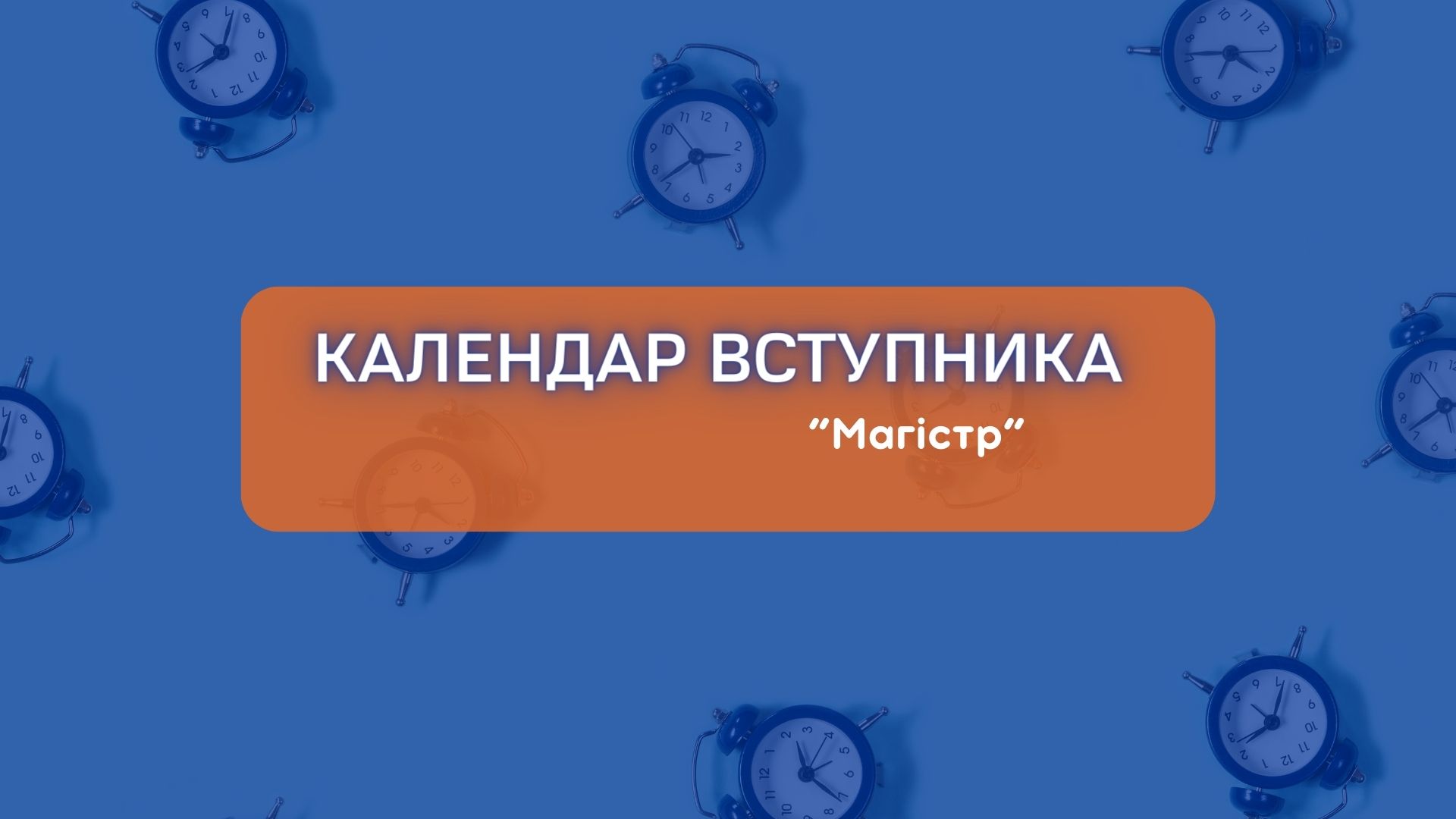 #УКРДУЗТ #ВСТУП2023 #УКРДУЗТ #ВСТУП2023 #УКРДУЗТ
#УКРДУЗТ #ВСТУП2023 #УКРДУЗТ #ВСТУП2023 #УКРДУЗТ
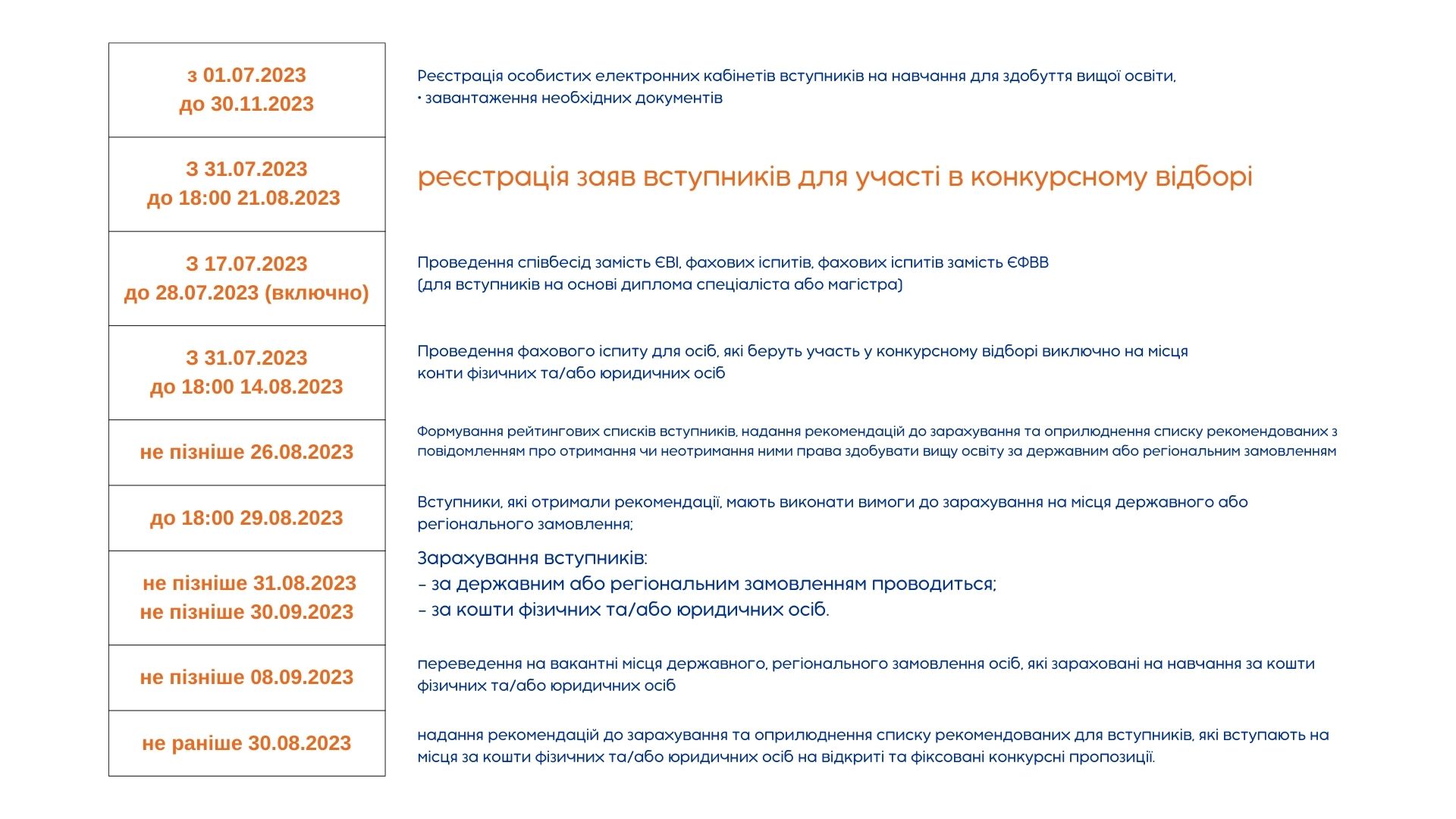 #УКРДУЗТ #ВСТУП2023 #УКРДУЗТ #ВСТУП2023 #УКРДУЗТ
#УКРДУЗТ #ВСТУП2023 #УКРДУЗТ #ВСТУП2023 #УКРДУЗТ
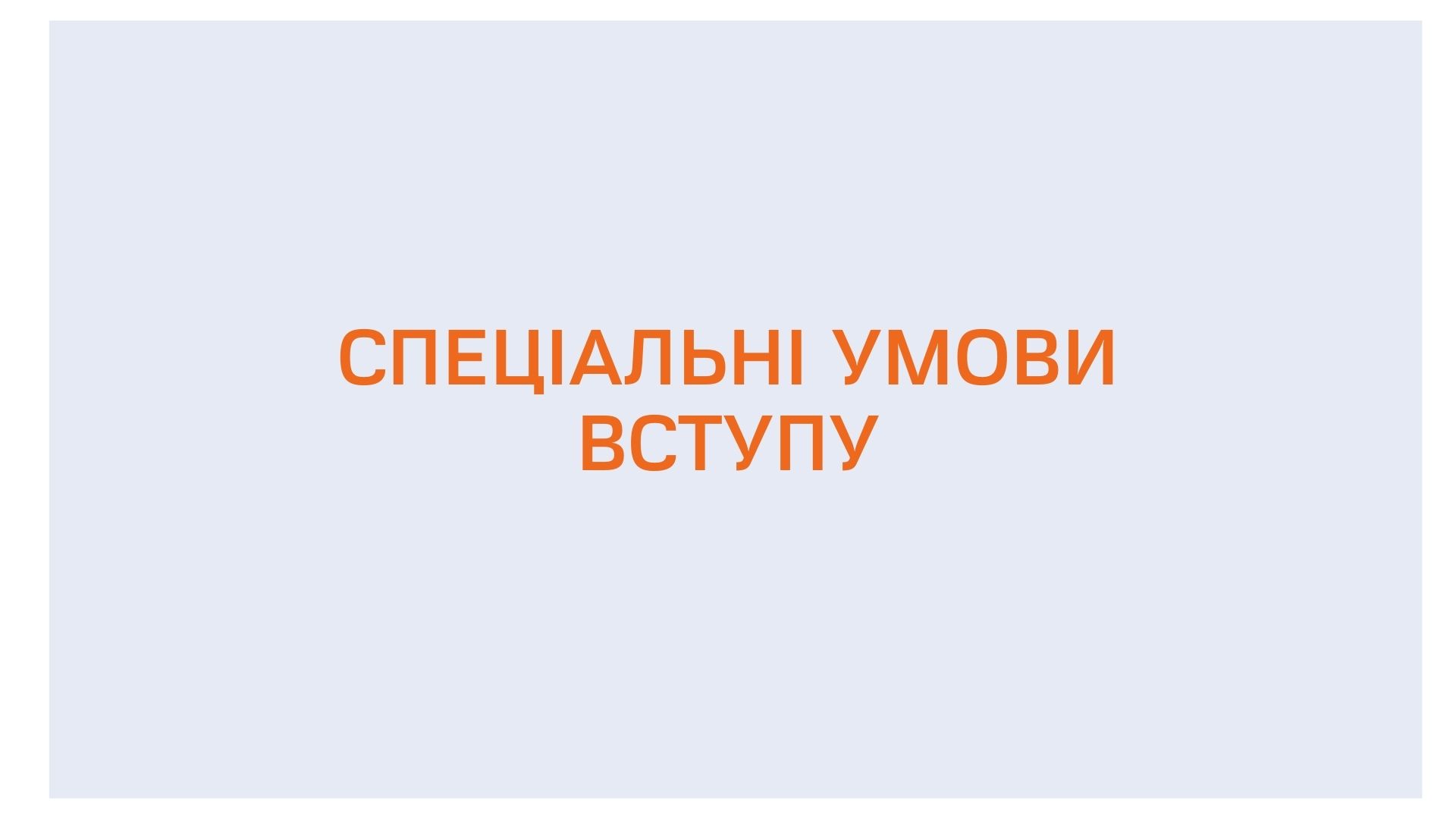 #УКРДУЗТ #ВСТУП2023 #УКРДУЗТ #ВСТУП2023 #УКРДУЗТ
#УКРДУЗТ #ВСТУП2023 #УКРДУЗТ #ВСТУП2023 #УКРДУЗТ
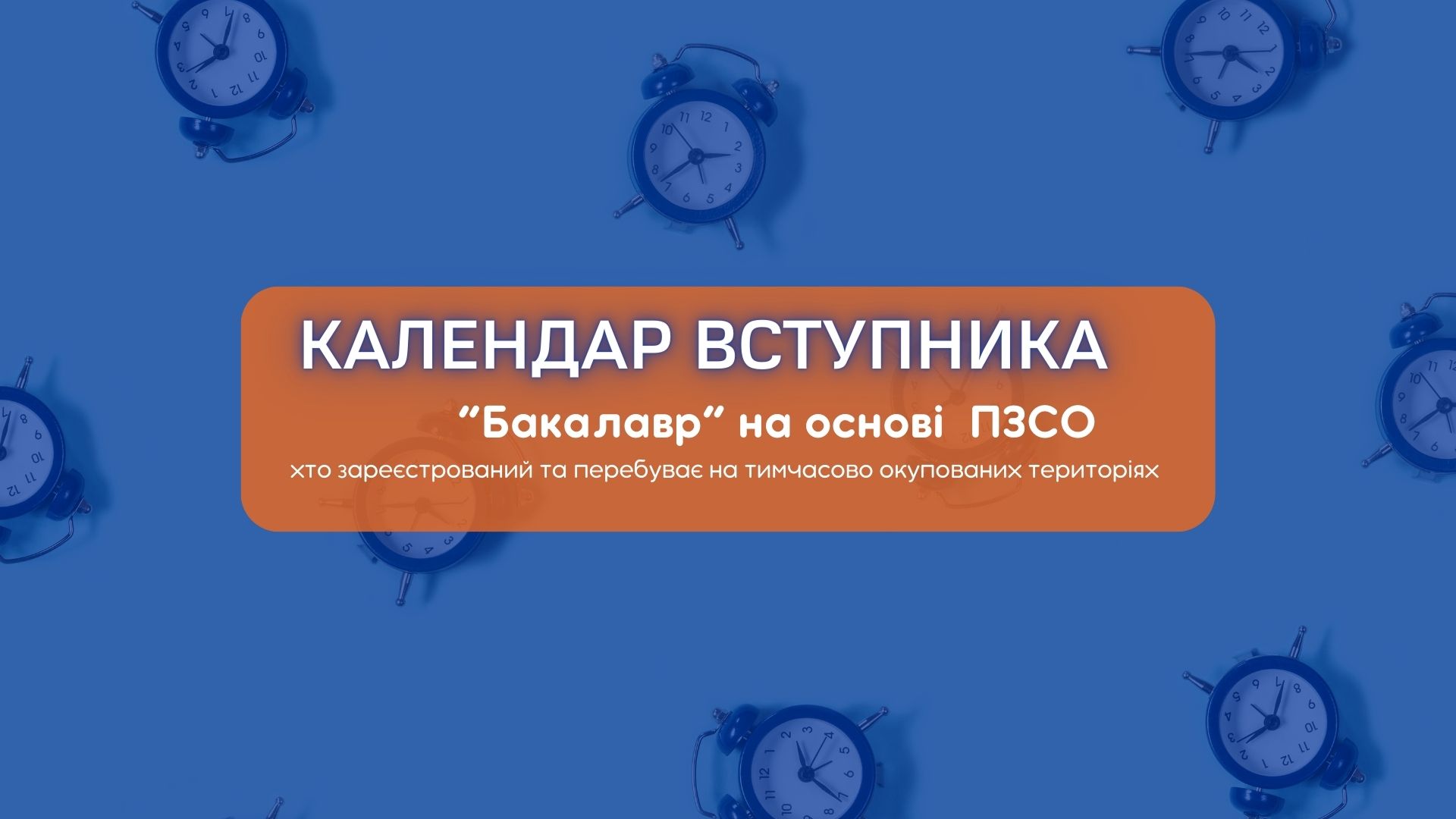 #УКРДУЗТ #ВСТУП2023 #УКРДУЗТ #ВСТУП2023 #УКРДУЗТ
#УКРДУЗТ #ВСТУП2023 #УКРДУЗТ #ВСТУП2023 #УКРДУЗТ
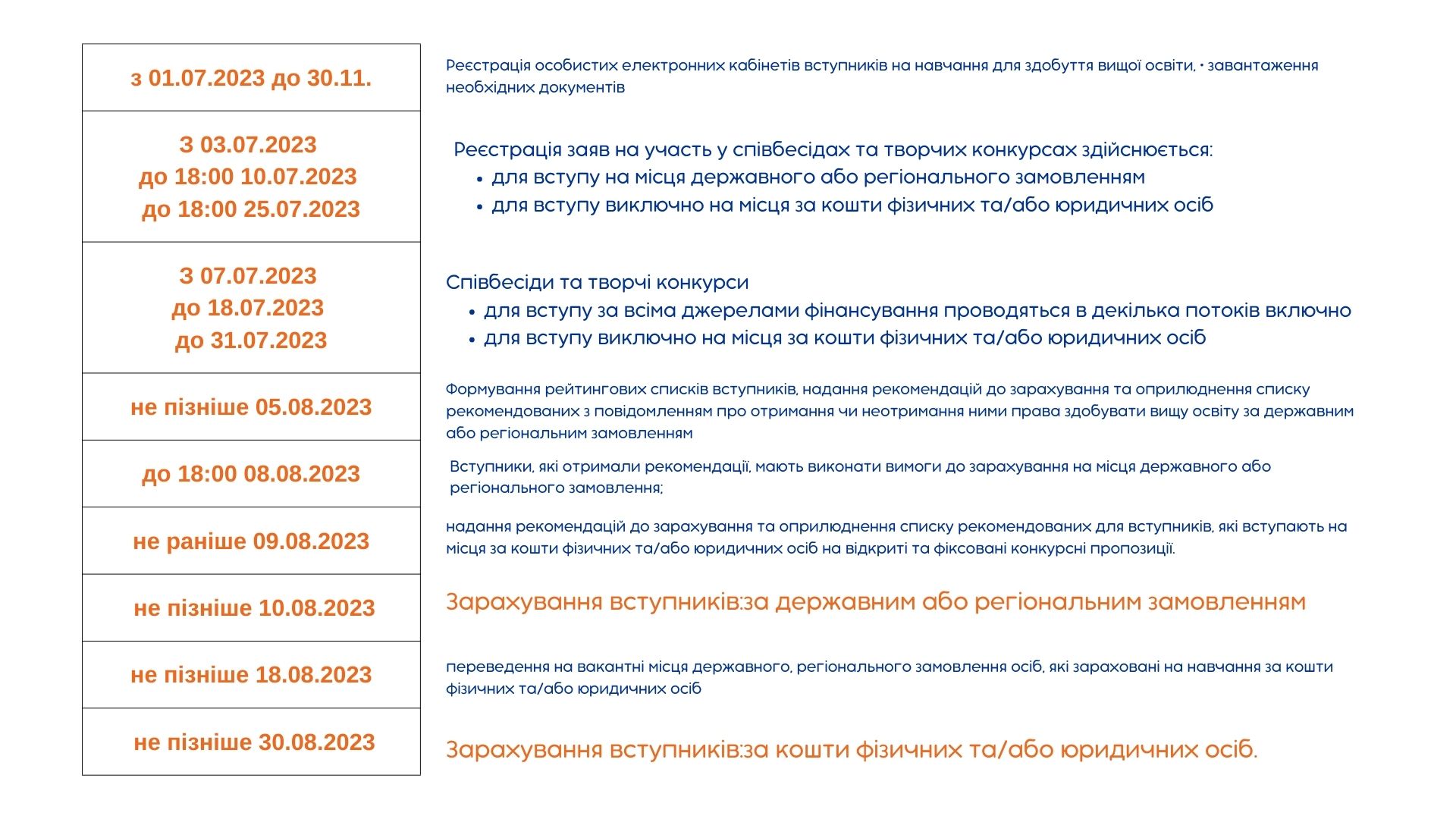 #УКРДУЗТ #ВСТУП2023 #УКРДУЗТ #ВСТУП2023 #УКРДУЗТ
#УКРДУЗТ #ВСТУП2023 #УКРДУЗТ #ВСТУП2023 #УКРДУЗТ
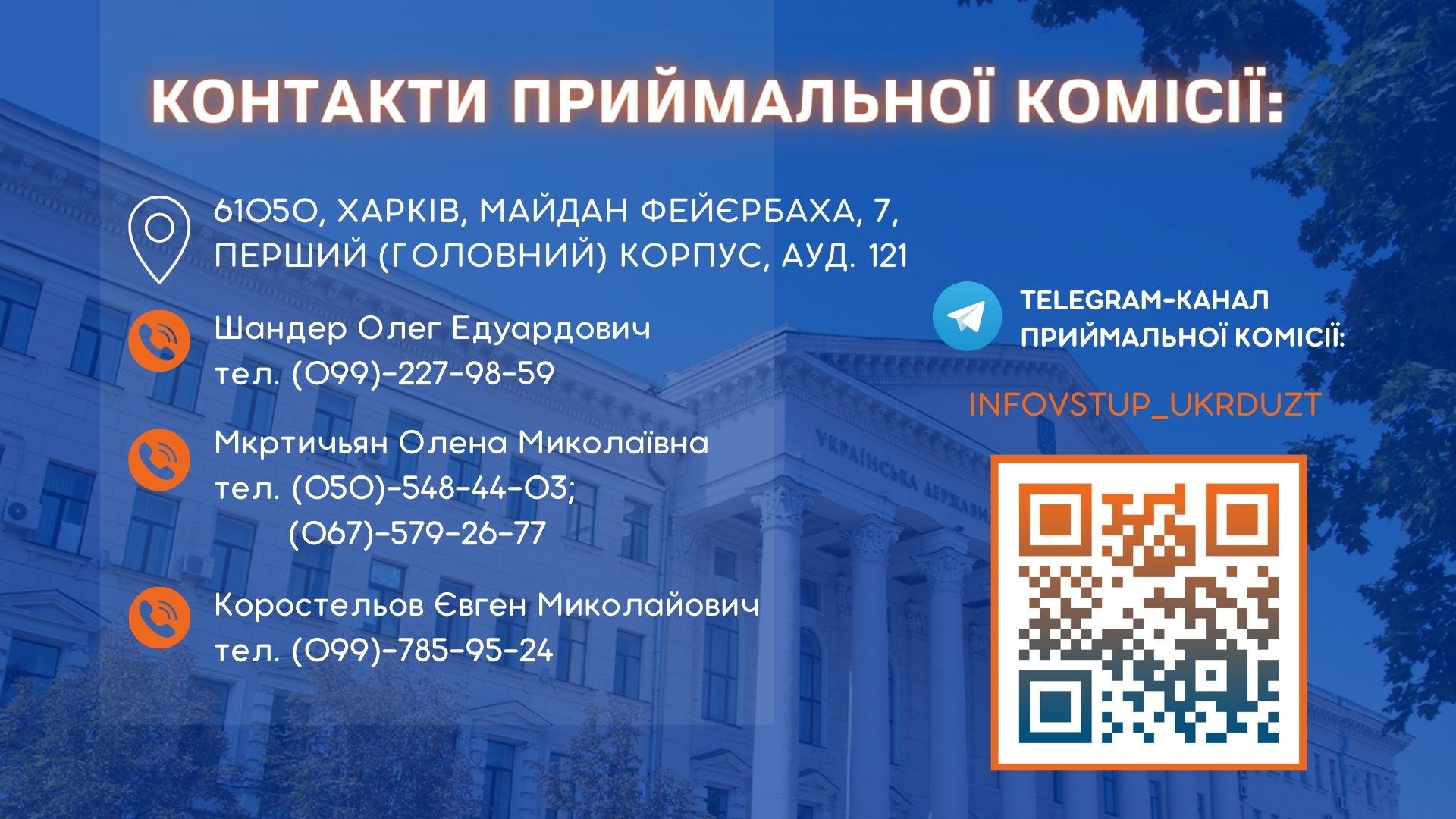 #УКРДУЗТ #ВСТУП2023 #УКРДУЗТ #ВСТУП2023 #УКРДУЗТ